Речевое развитие:
Рассматривание иллюстраций к сказкам К. И. Чуковского. Игра «Расскажи, что видишь на картинке», «Доскажи словечко». Заучивание наизусть отрывков из сказок Чуковского. Беседа по сказкам. Игра «Испорченный телефон».
Чтение стихов и сказок К. И. Чуковского. Драматизация сюжетов знакомых сказок. Заучивание стихов.
Речевое развитие:
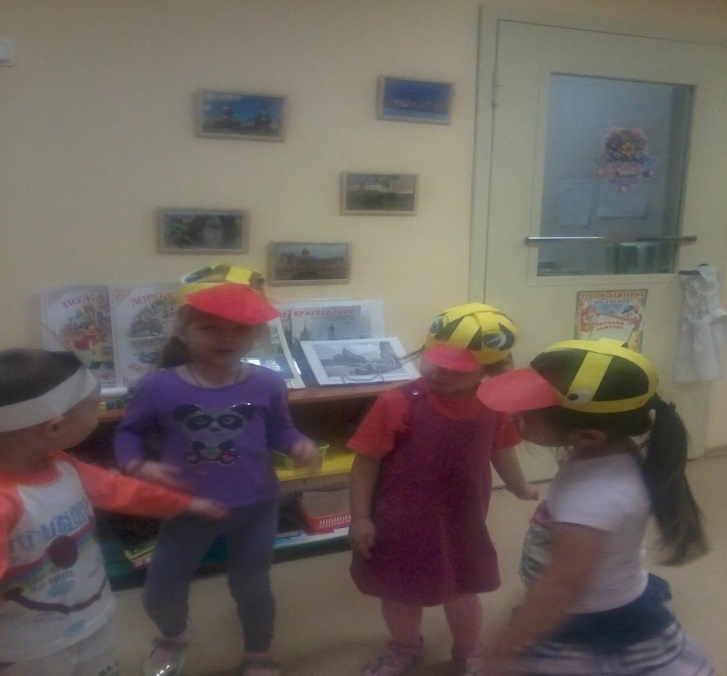 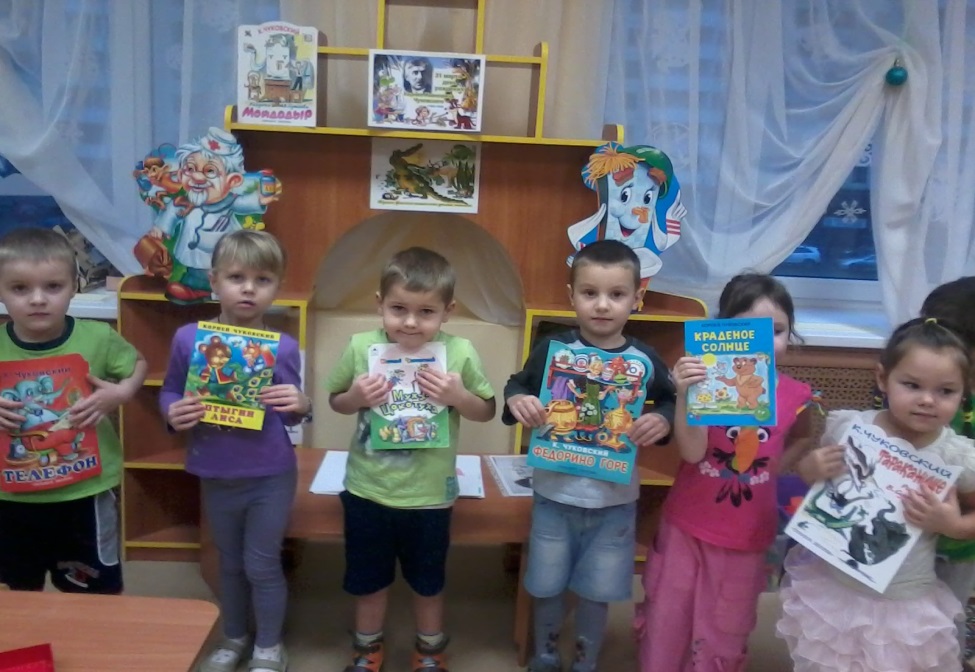 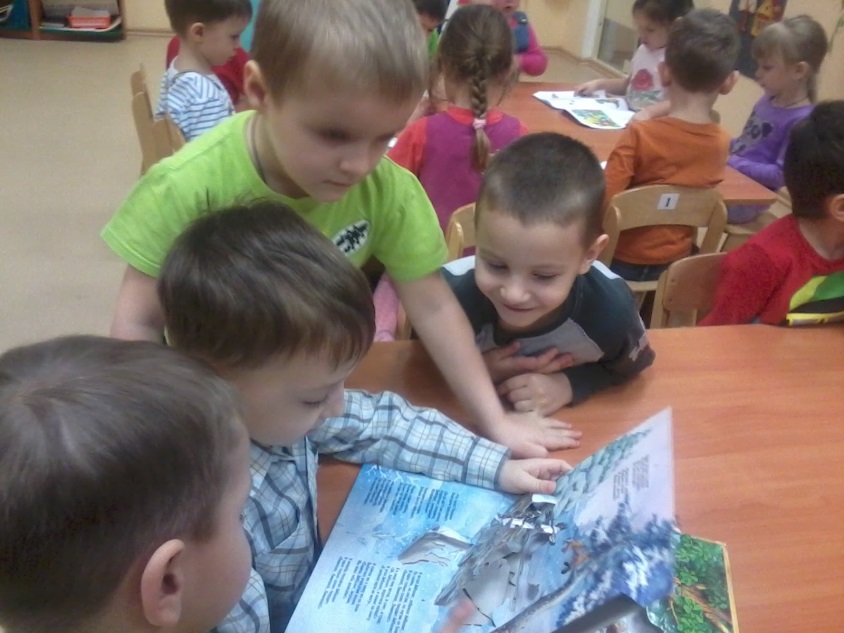 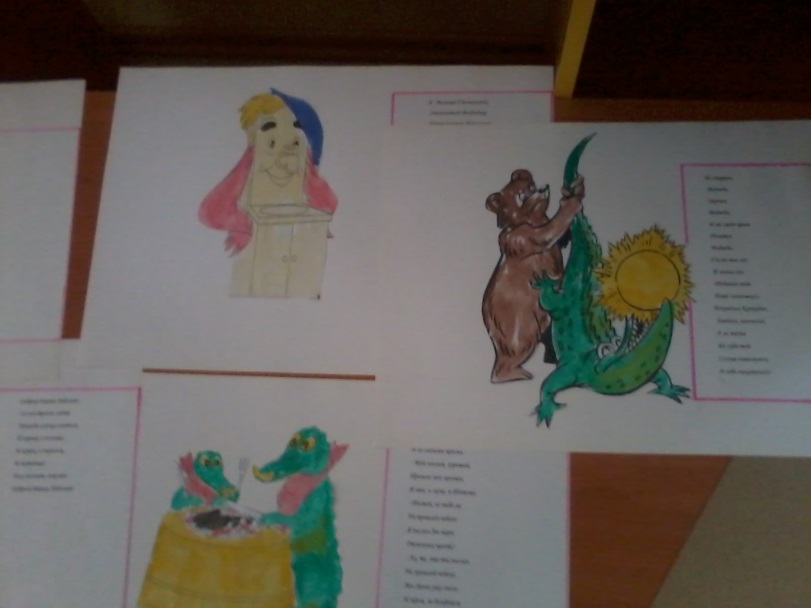 Художественно-эстетическое развитие:
Коллаж «Чудо-дерево».  Лепка героев сказки «Муха-Цокотуха» (коллективная работа) из пластилина.  Рисование на тему «Кто убежал от Федоры». Творческое рисование «Елка». Художественный труд «Бабочка», «Комар» (природный материал). Конструирование- «Корабль для Айболита»
Художественно-эстетическое развитие:
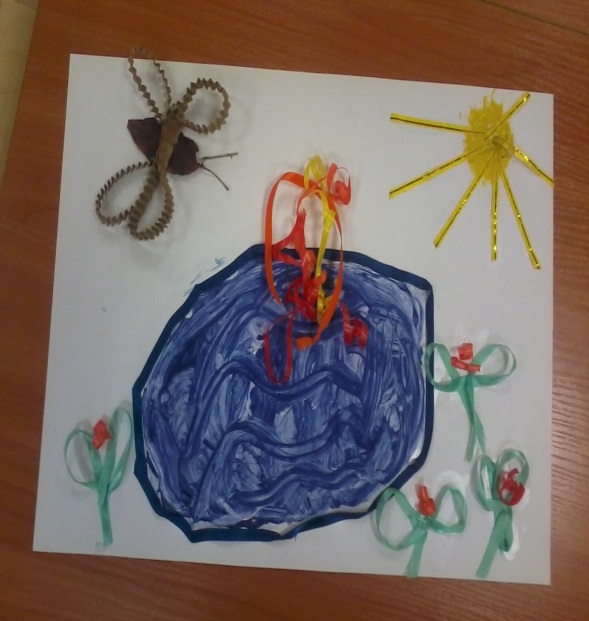 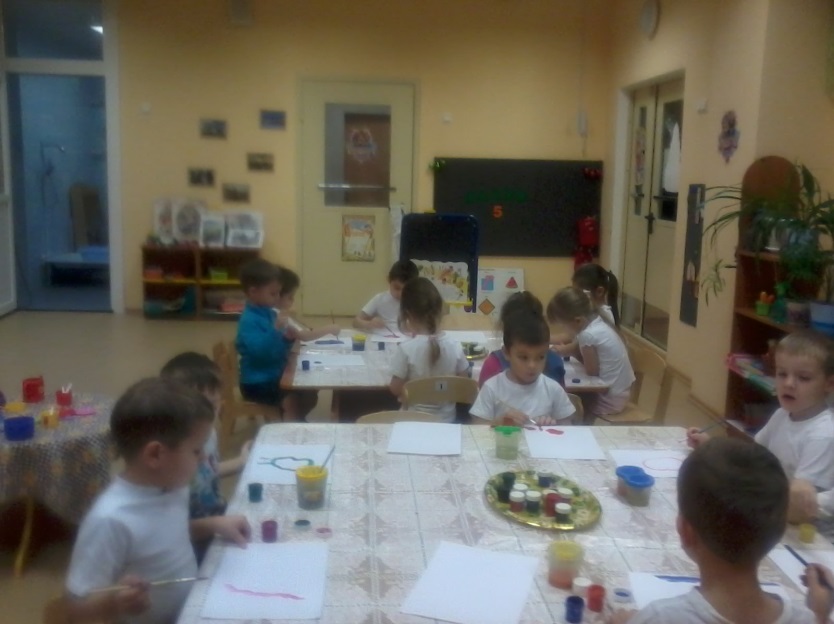 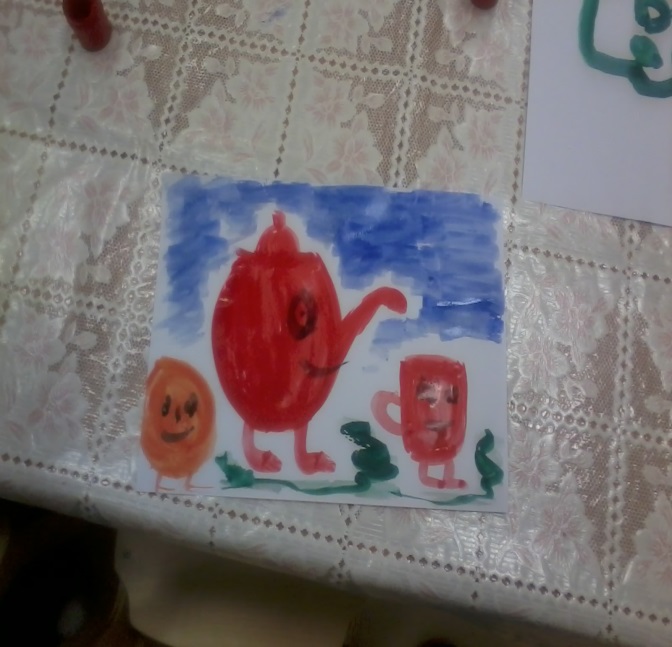 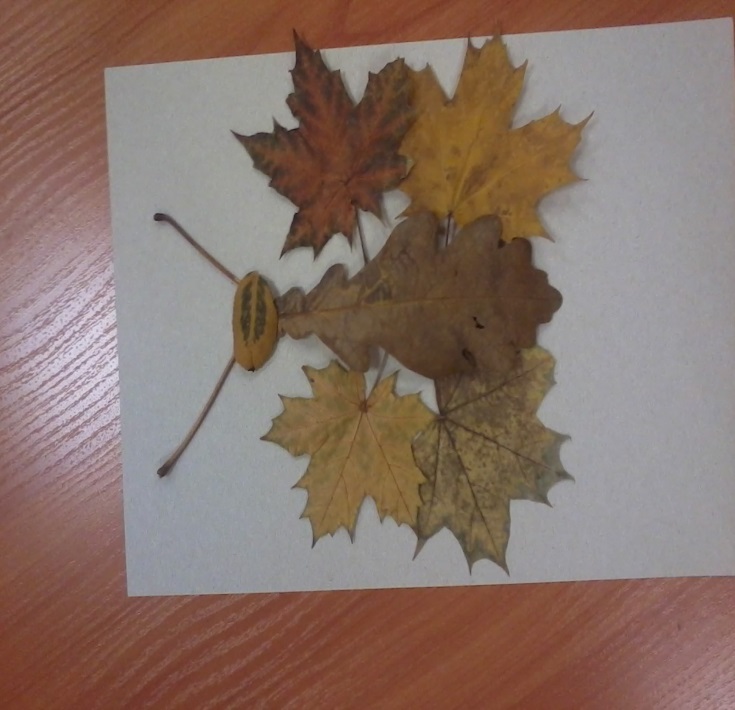 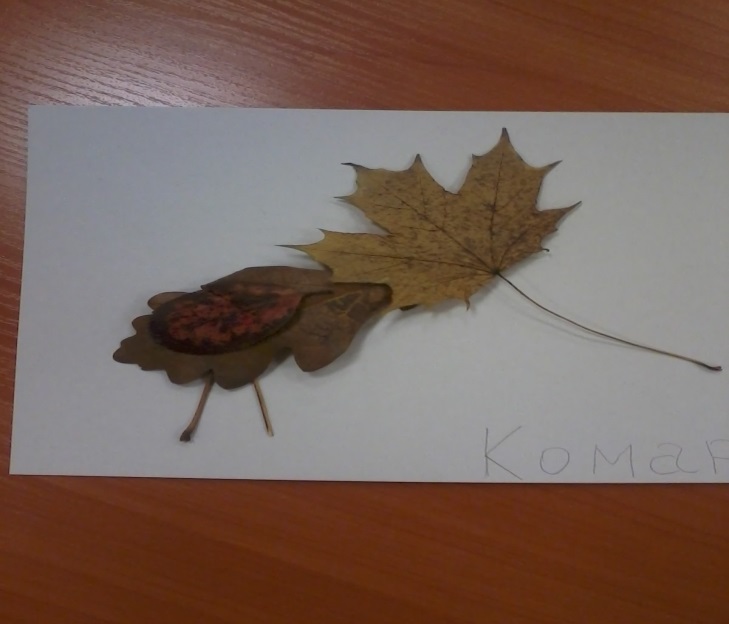 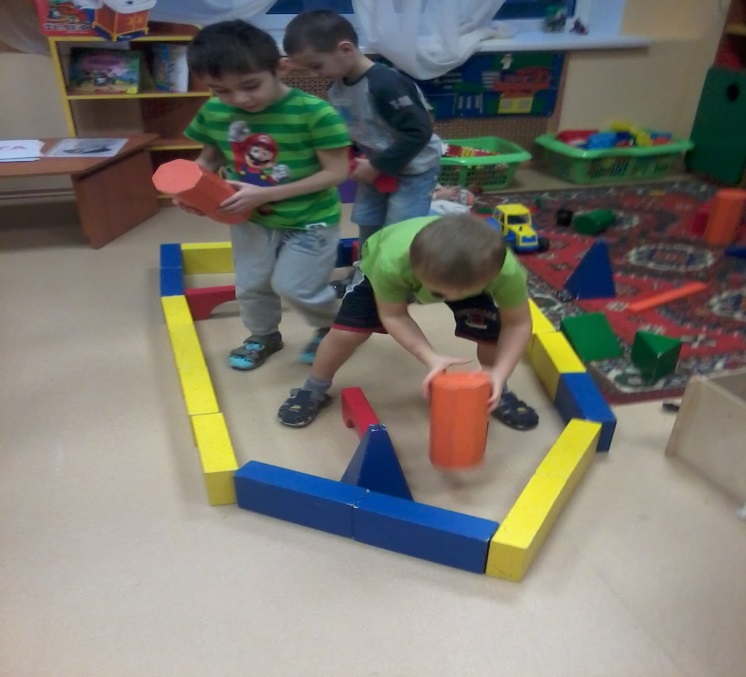 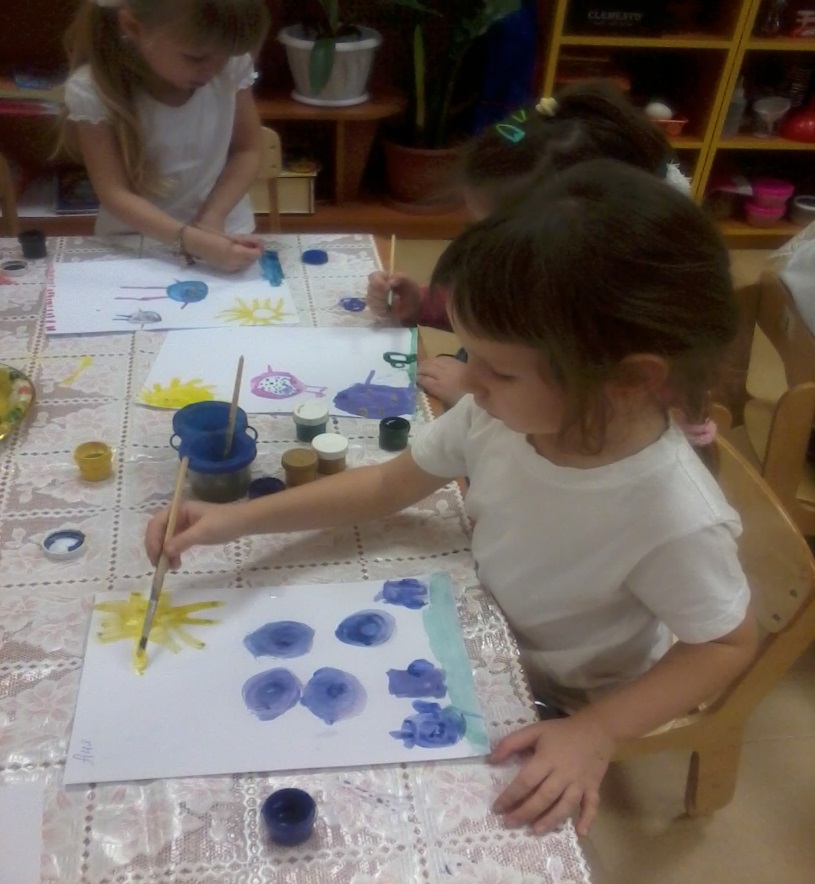 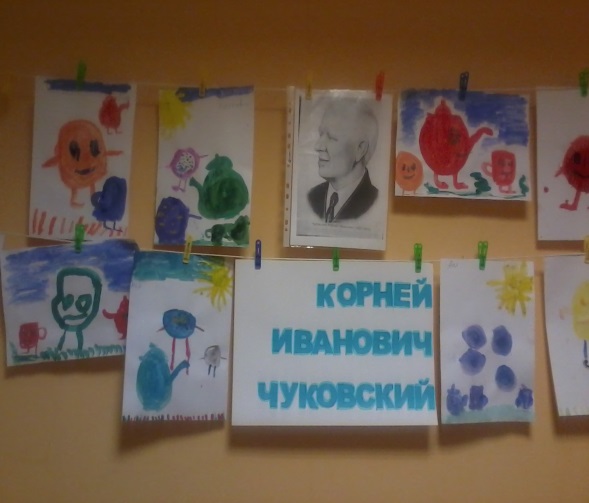 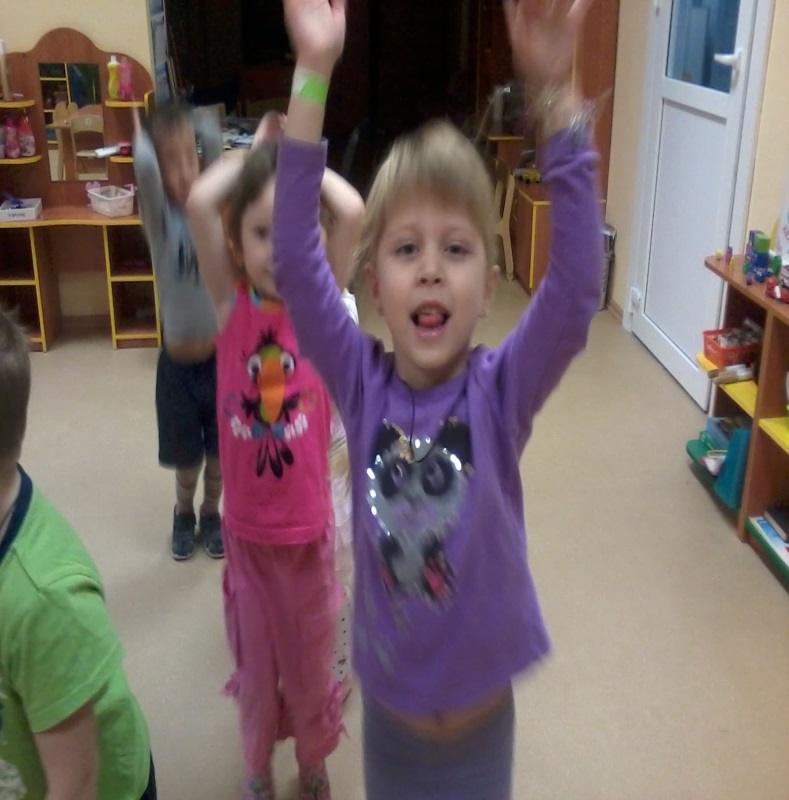 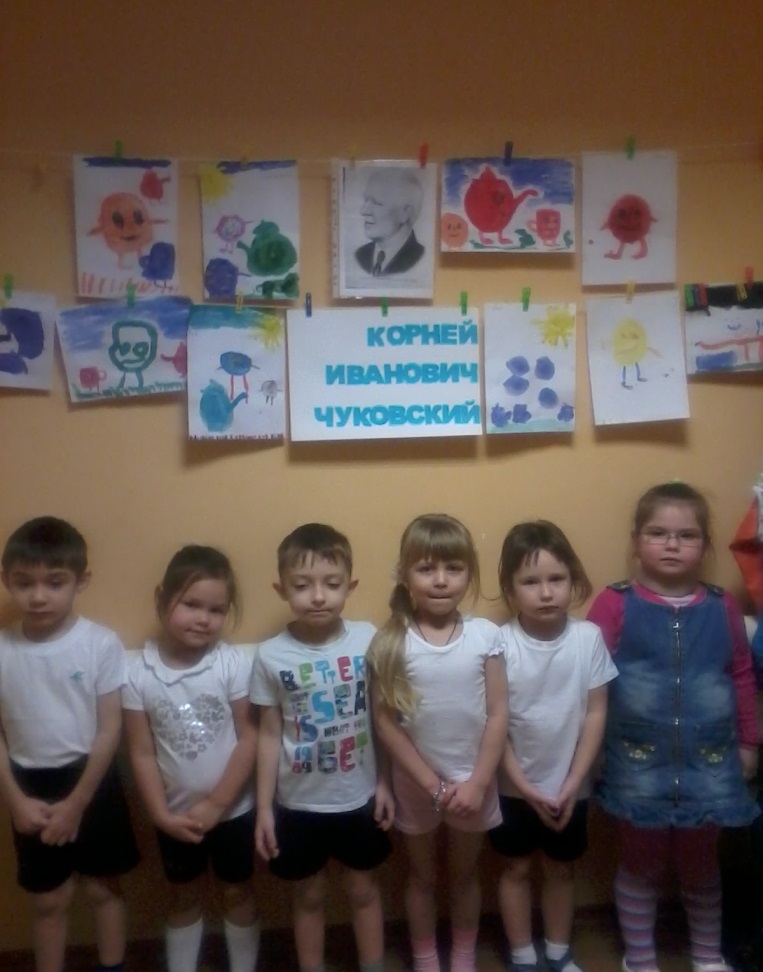 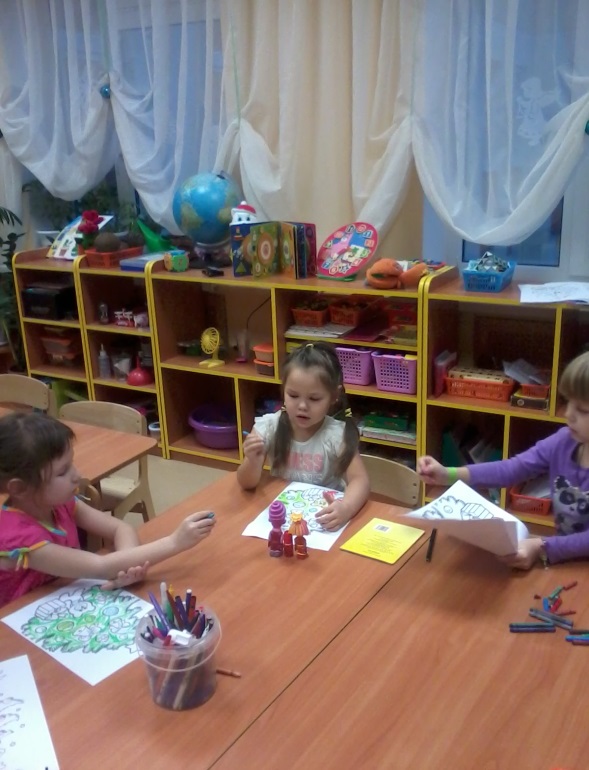 Физическое развитие:
Физическая культура:  Выполнение движений под стихотворение «Скрюченная песня».  Пальчиковая гимнастика «Свинки». Подвижные игры «Паутинка», «Путаница» и т. д 
Здоровье:  Эмоциональное насыщение детей, способствующее укреплению психического здоровья (социоигры). Правила пользования книгой. Беседы по сказке «Мойдодыр», «Федорино горе».
Физическое развитие:
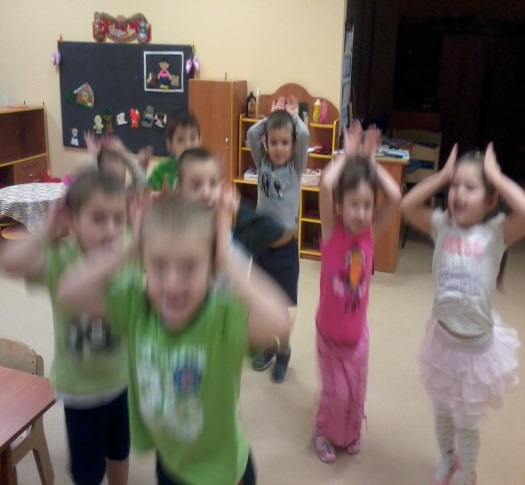 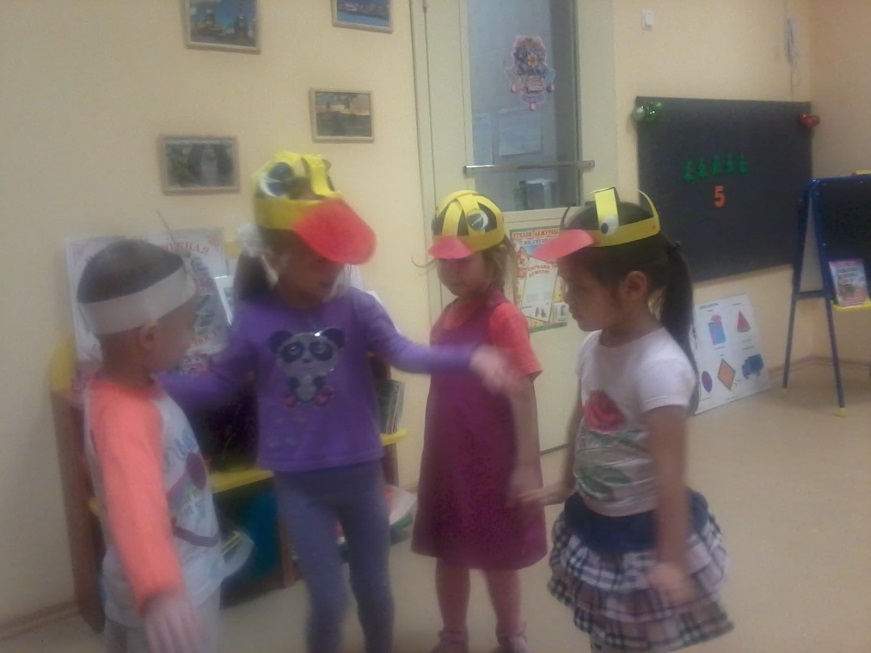 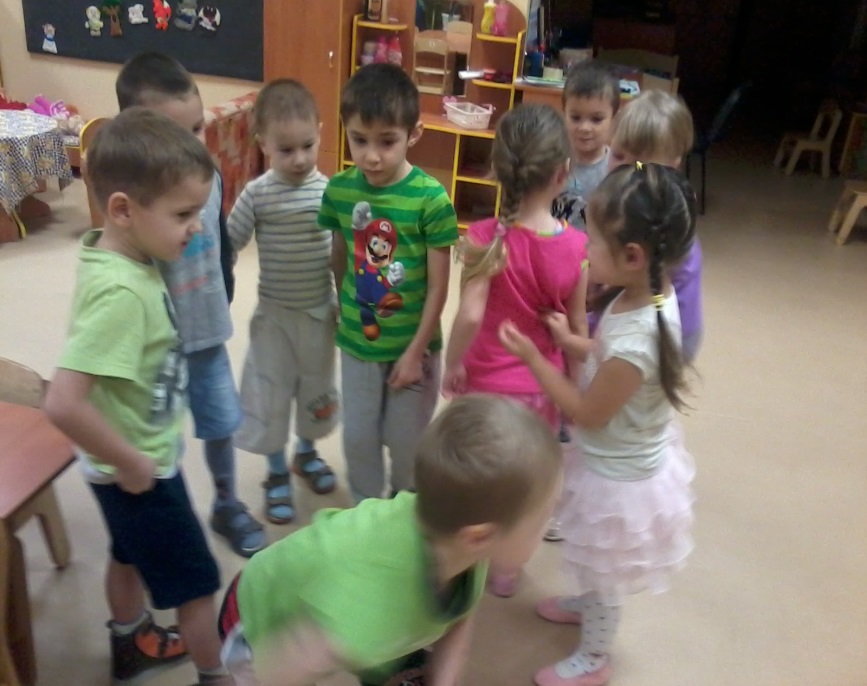 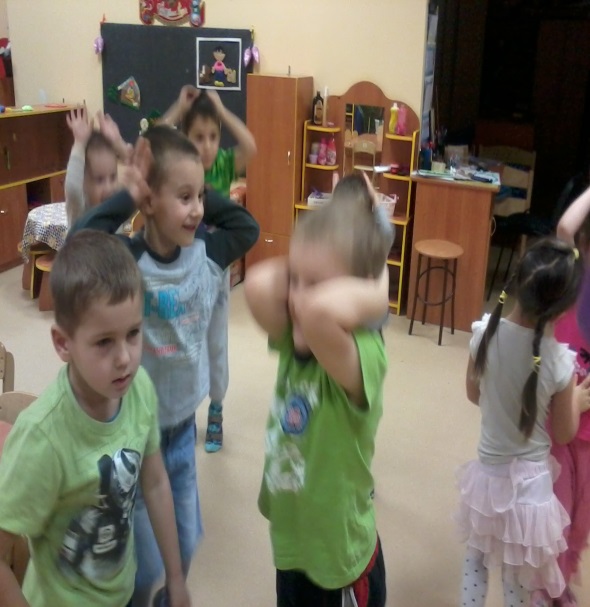 Сотрудничество с семьей:
Оформление альбома по произведениям К.И. Чуковского: «Книга», Консультация : «Путь в страну книг, от слушателя к читателю».
 Оформление информации для родителей в приемной:Разработали маршруты выходного дня: Поход в театр - спектакль «Чудо-дерево или Карнавал Чуковского» СПб государственный детский музыкальный театр «Карамболь» (худ.рук. театра И.Брондз). 
Рекомендовали родителям изготовить вместе с детьми книжки-малышки.
3 этап
*Создали тематический альбом  по произведениям К.И.Чуковского «Книга»*Провели викторину «Дорогами сказок К. И. Чуковского»
 *Оформили выставку детских работ  по произведениям К.И. Чуковского.
В результате проекта были интегрированы все  5 образовательных областей в соответствии с ФГОС.